Figure 2. Mouse CR cells do not express Lhx2 and Lhx9. The left panel shows Lhx2 expression, the right panel shows ...
Cereb Cortex, Volume 20, Issue 8, August 2010, Pages 1788–1798, https://doi.org/10.1093/cercor/bhp242
The content of this slide may be subject to copyright: please see the slide notes for details.
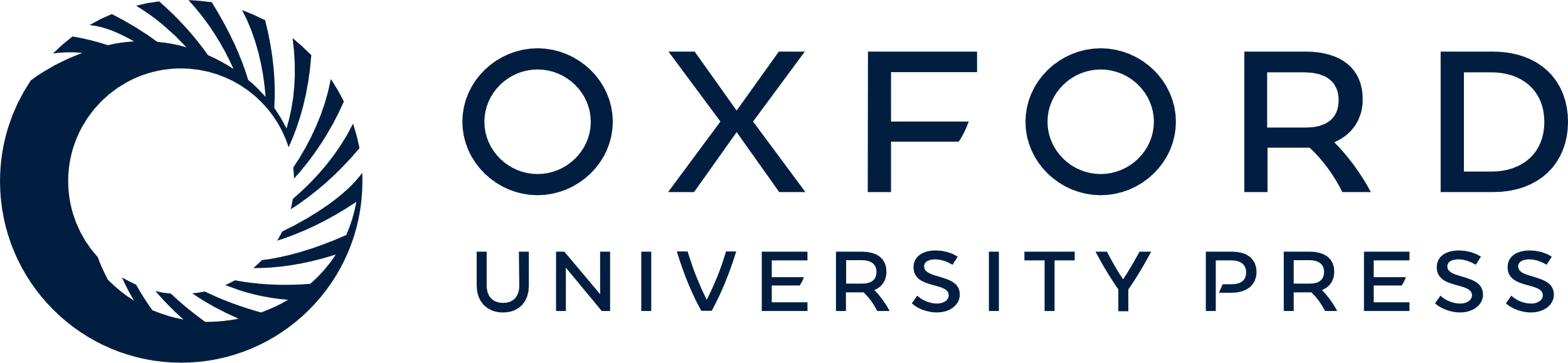 [Speaker Notes: Figure 2. Mouse CR cells do not express Lhx2 and Lhx9. The left panel shows Lhx2 expression, the right panel shows Lhx9, and stages are indicated. (A, B, G, H) show whole hemi-forebrains viewed from the lateral (A, G) or the medial (B, H) sides. (C and I) show frontal sections through the telencephalon. (D–F”) and (J–L”) show double-labeled sections for Lhx2 or Lhx9 (in situ hybridization, blue or red) and reelin (red or green, in situ hybridization in D', E', J', and K’ or green, immunofluorescence in F’ and L’) in the mouse cortex. Pictures are from the dorsal pallium. See Table 2 for abbreviations.


Unless provided in the caption above, the following copyright applies to the content of this slide: © The Author 2009. Published by Oxford University Press. All rights reserved. For permissions, please e-mail: journals.permissions@oxfordjournals.org]